BÀI 33: 
ĐA DẠNG SINH HỌC (Tiết 2)
KHỞI ĐỘNG
Trò chơi “Ai nhanh hơn”
Luật chơi
Lớp chia thành 2 đội
Quan sát video “Xin chào Việt Nam | du lịch xuyên việt”
Kể tên các địa điểm có thiên nhiên đẹp ở Việt Nam.
Thời gian: 2 phút
VIDEO “XIN CHÀO VIỆT NAM | DU LỊCH XUYÊN VIỆT ”
Video ở file đính kèm
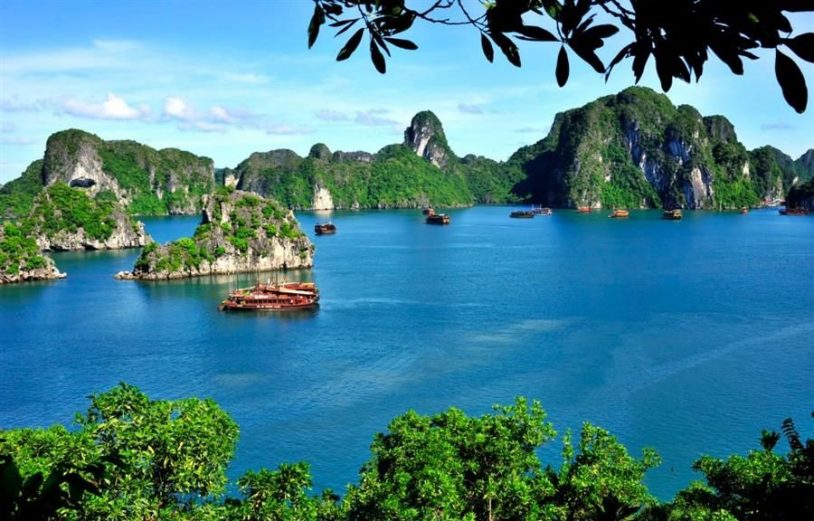 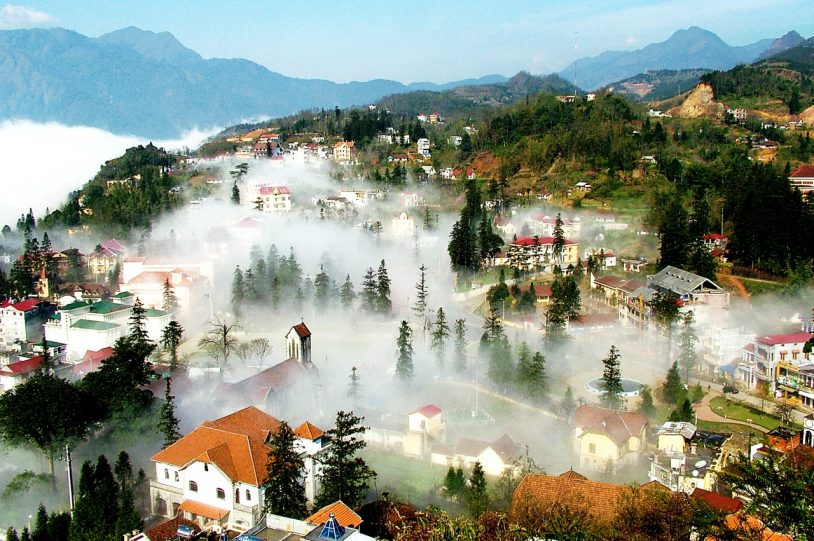 Vịnh Hạ Long (Quảng Ninh)
Sa Pa (Lào Cai)
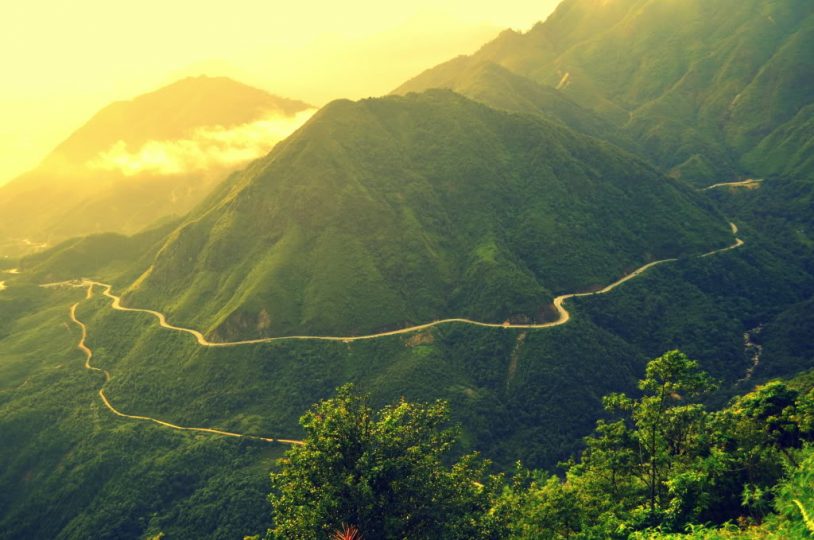 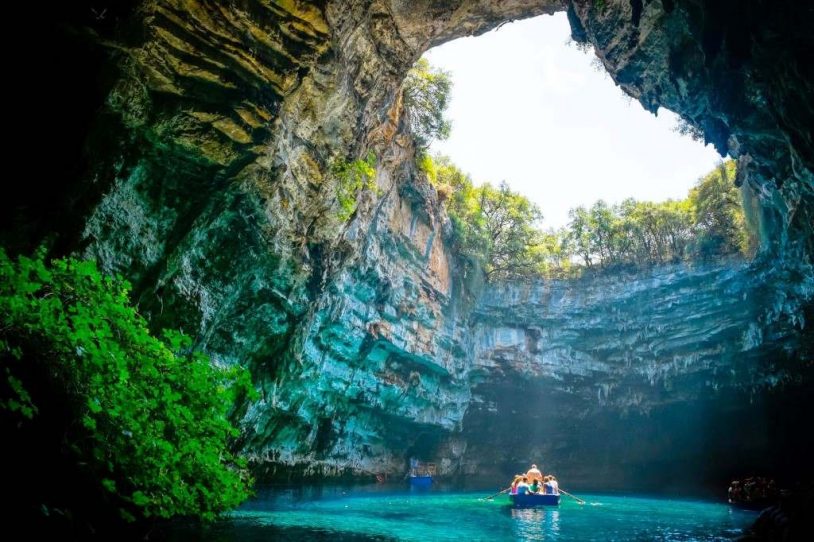 Hà Giang
Phong Nha – Kẻ Bàng
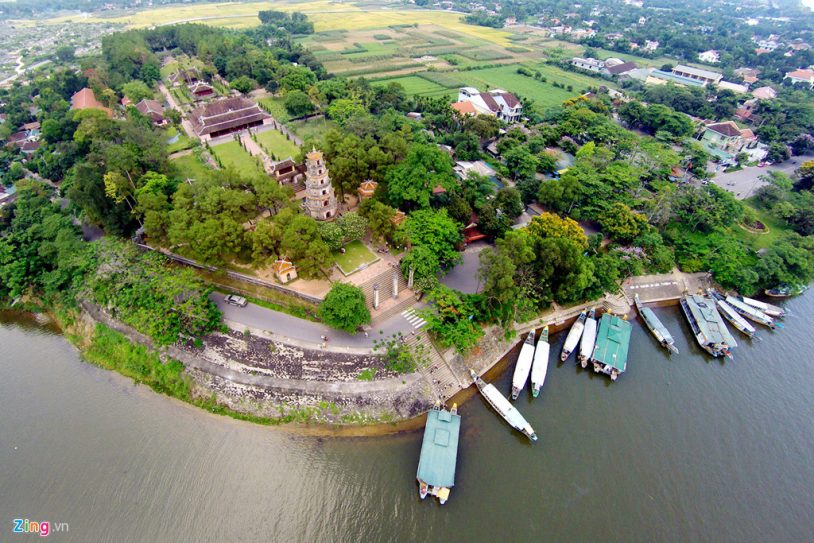 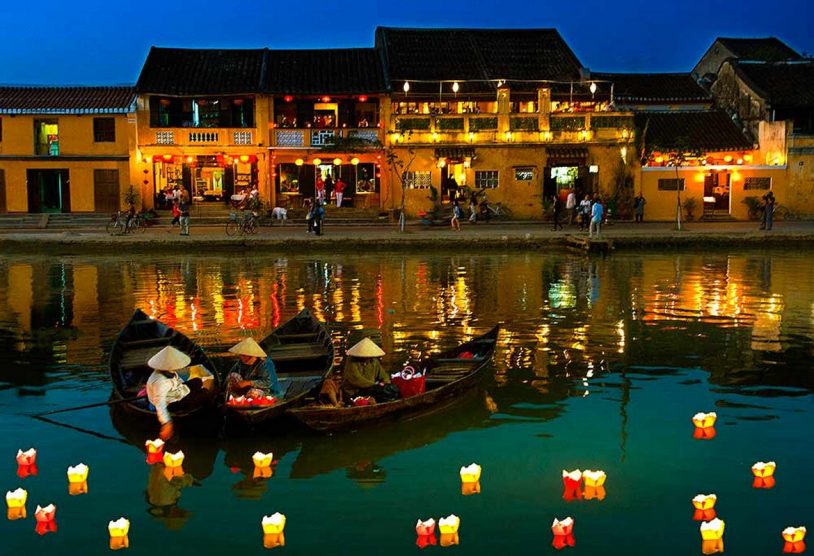 Cố đô Huế
Hội An
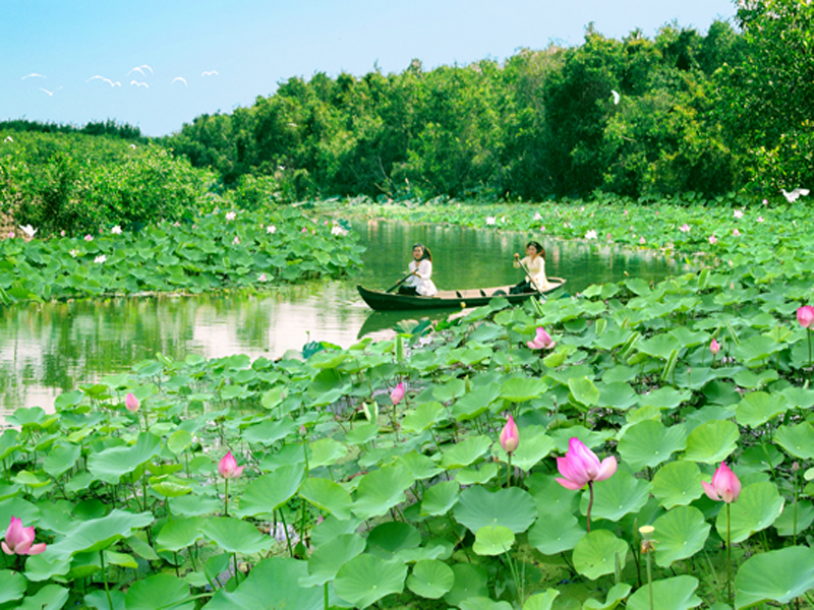 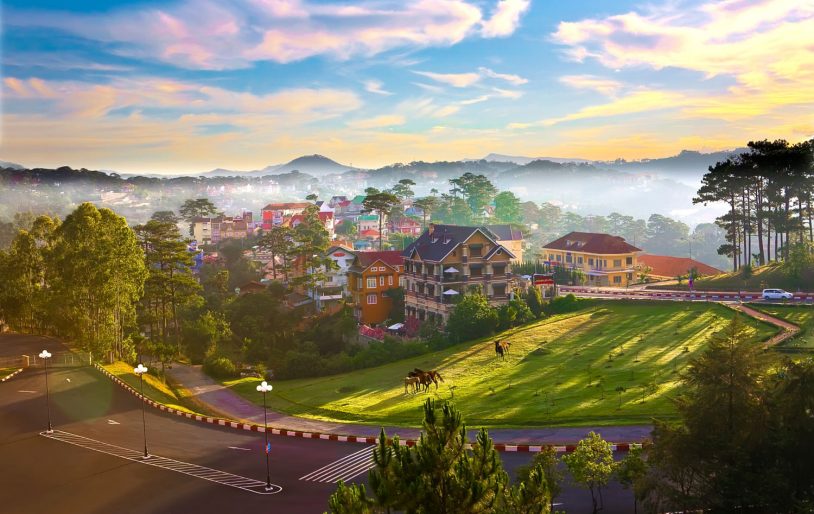 Đà Lạt
Đồng bằng sông Cửu Long
HOẠT ĐỘNG NHÓM
Lớp chia thành 4 nhóm:
Nhóm 1 và nhóm 2: Em hãy cho biết vai trò của đa dạng sinh học trong tự nhiên.
Nhóm 3 và nhóm 4: Em hãy chỉ ra giá trị thực tiễn mà đa dạng sinh học đem lại cho con người.
Quan sát video “Vai trò của thiên nhiên với con người”
Chuẩn bị: bút màu, thước, giấy Ao, bút chì…
Các nhóm sẽ tìm hiểu vấn đề và trình bày trên giấy Ao (vẽ sơ đồ tư duy) (phần này chuẩn bị trước ở nhà)
VIDEO “VAI TRÒ CỦA THIÊN NHIÊN VỚI CON NGƯỜI ”
Video ở file đính kèm
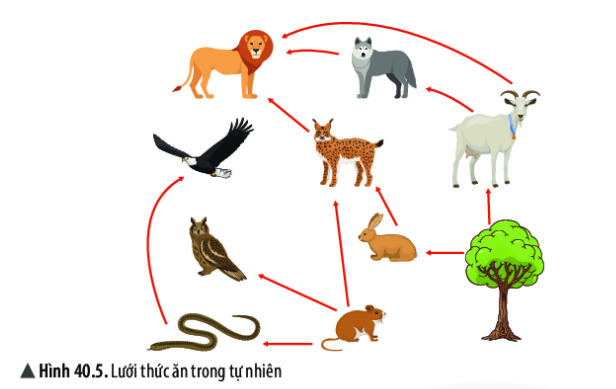 NHÓM 1 VÀ NHÓM 2
Vai trò của đa dạng sinh học trong tự nhiên.
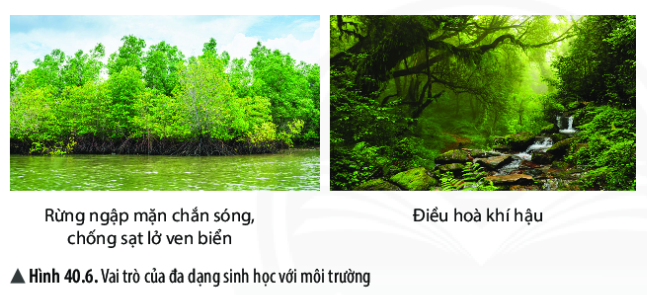 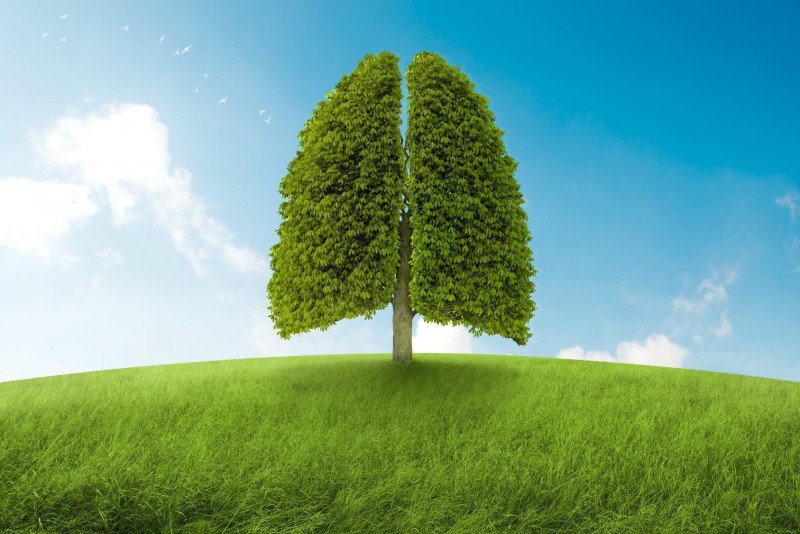 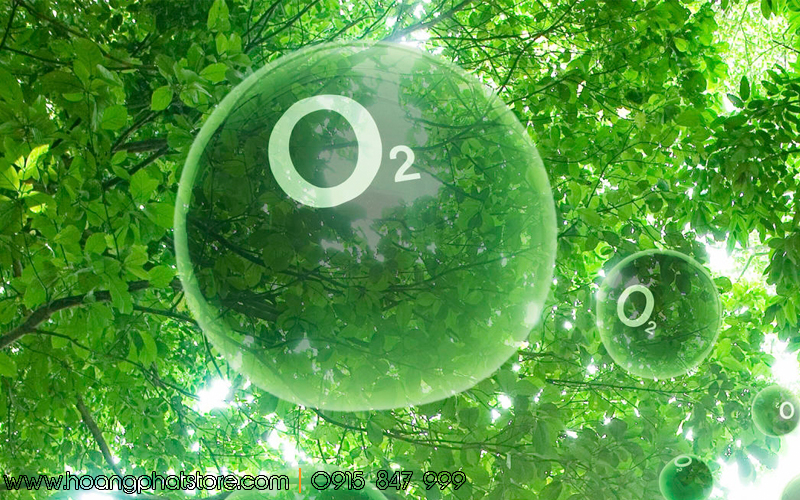 Giúp cân bằng sinh thái trên trái đất; giúp duy trì và ổn định sự sống; đồng thời cung cấp nguồn nước, lương thực
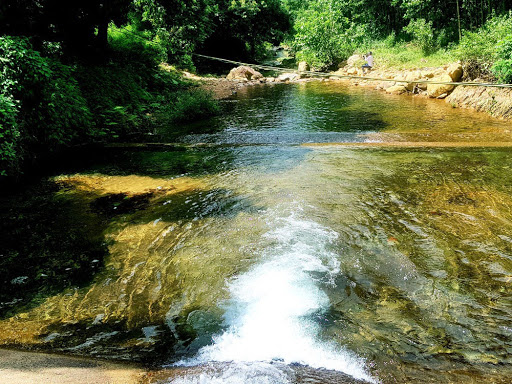 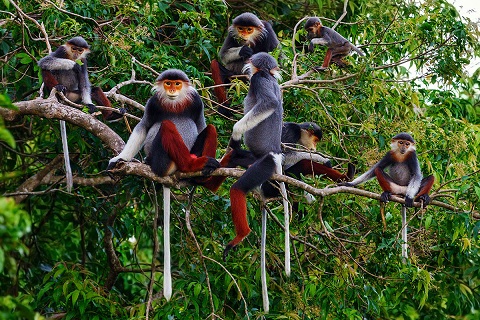 NHÓM 3 VÀ NHÓM 4
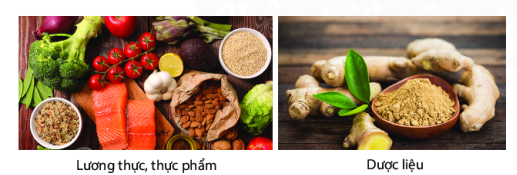 Giá trị thực tiễn mà đa dạng sinh học đem lại cho con người.
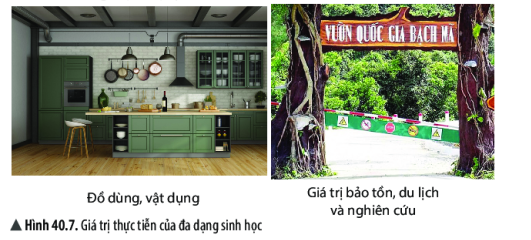 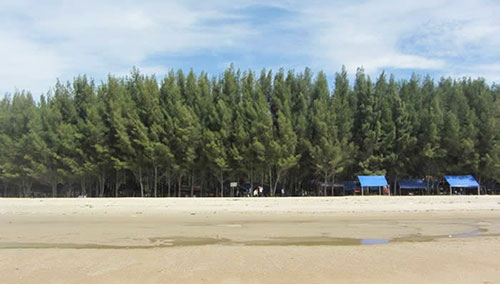 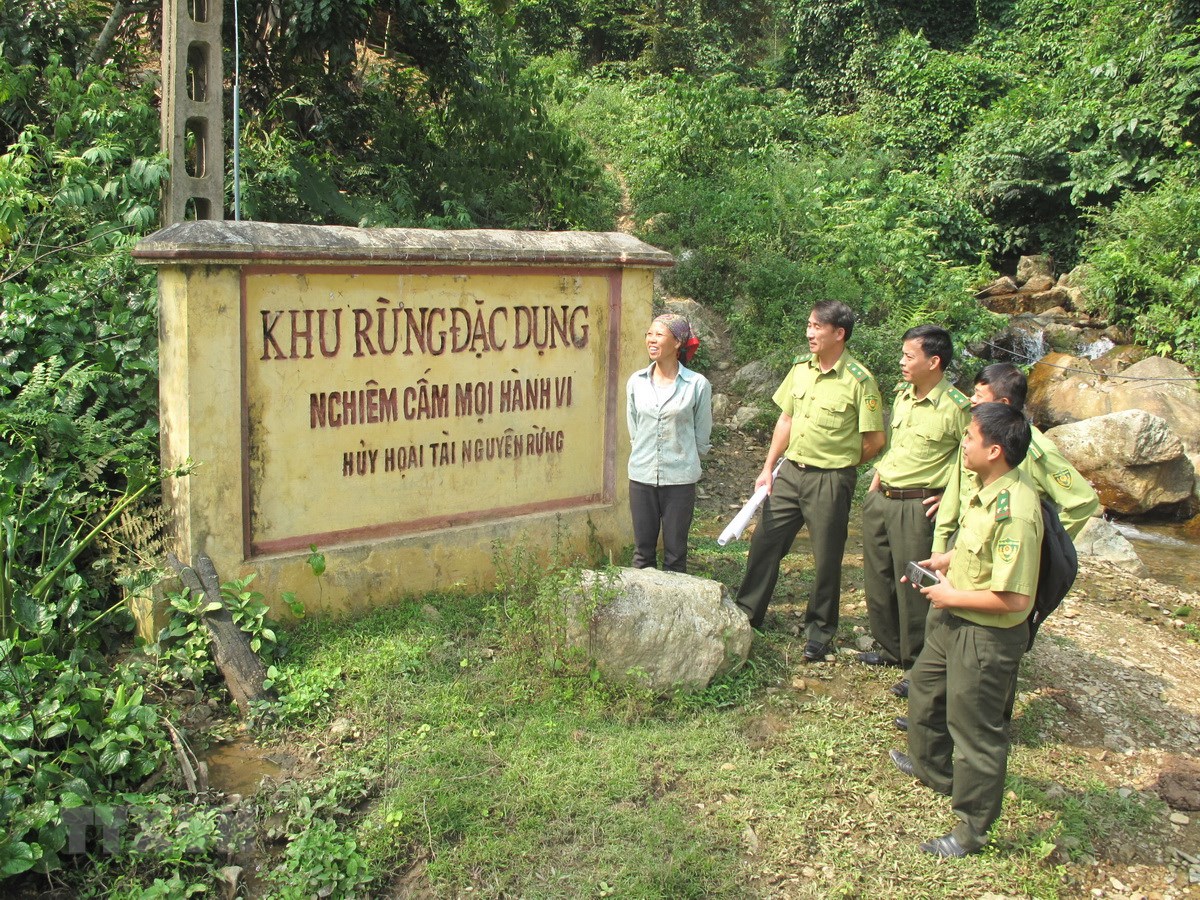 Em hãy lấy một số ví dụ thể hiện vai trò của đa dạng sinh học ở địa phương em.
Rừng phòng hộ
Rừng đặc dụng
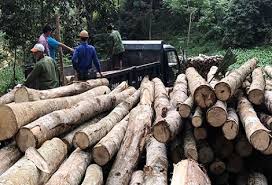 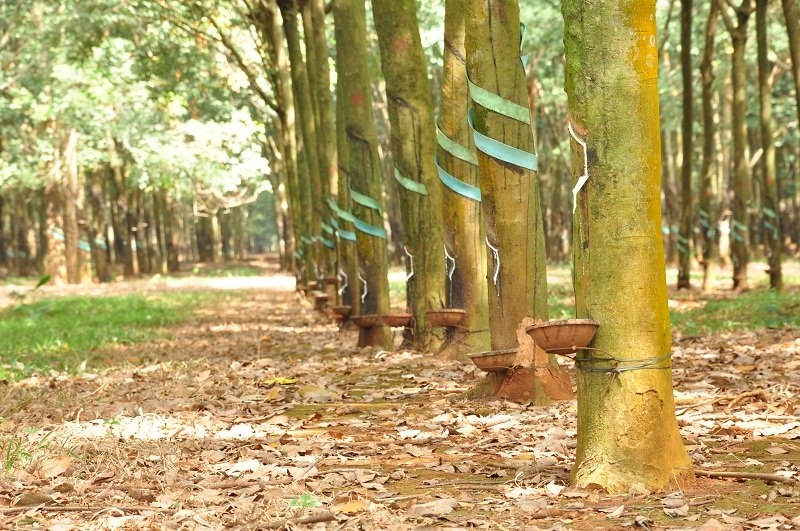 Rừng sản xuất
Rừng sản xuất
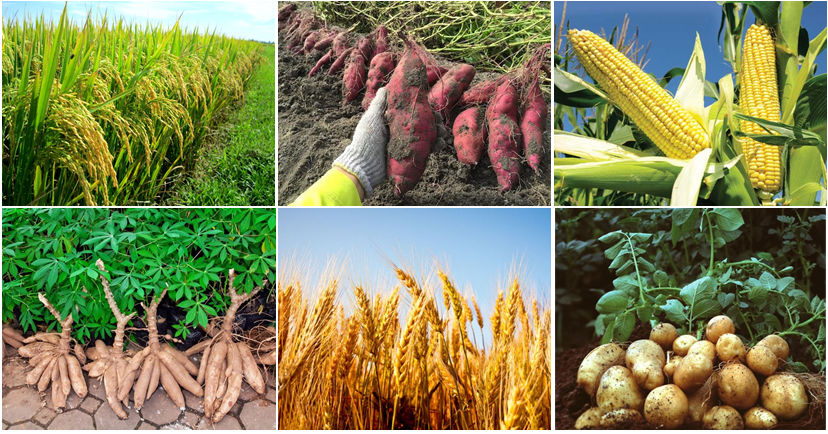 Cung cấp lương thực - thực phẩm
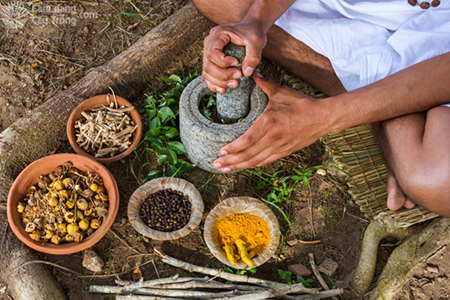 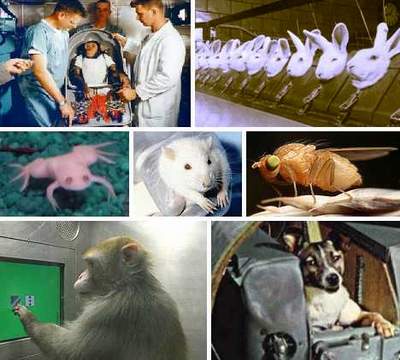 Làm dược liệu
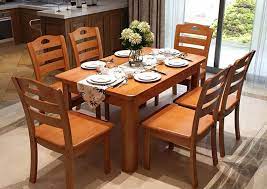 Làm vật dụng
Làm nghiên cứu, khoa học
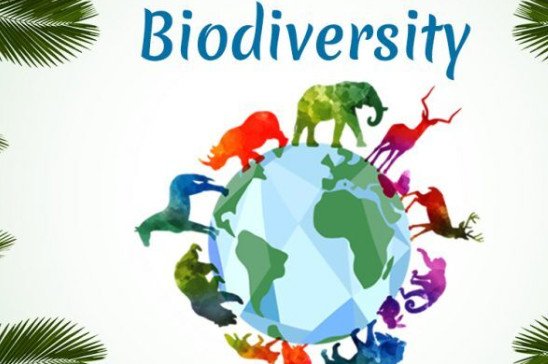 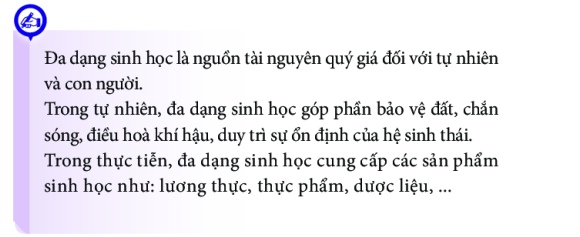 LIÊN HỆ THỰC TẾ
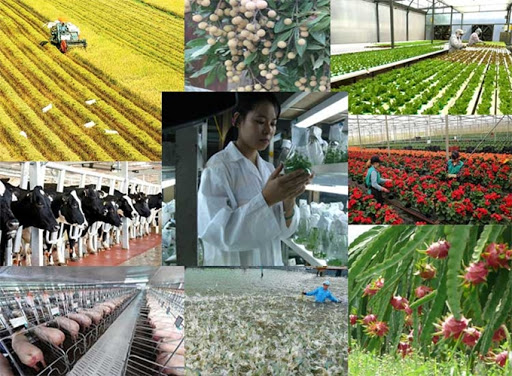 Em hãy lấy một số ví dụ thể hiện vai trò của đa dạng sinh học ở địa phương em.
Dặn dò
- Sưu tầm một số chuỗi thức ăn trong tự nhiên, hình ảnh Rừng mưa, Rừng ngập mặn
- Chuẩn bị bài Đa dạng sinh học Tiết 3
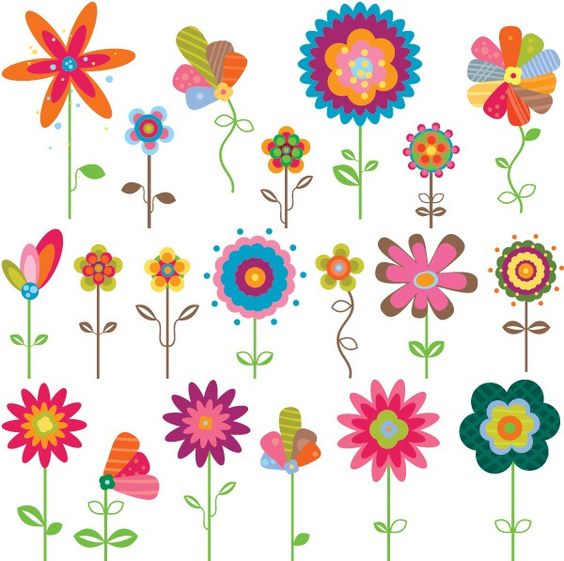 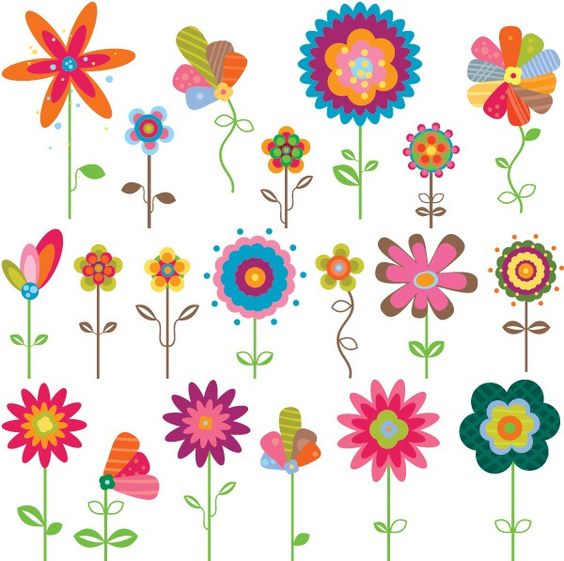 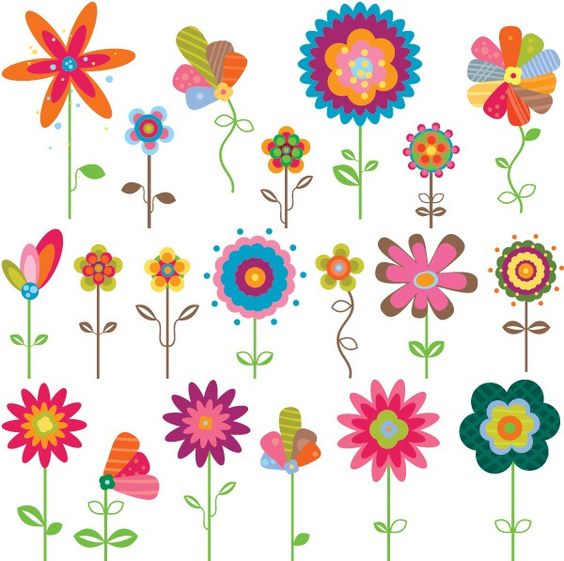